Targeted Violence/Active Threat Preparedness Resources
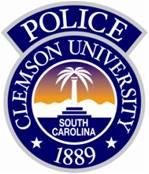 Captain Chris Harrington
Active Threat Phases of Operation
Awareness and Preparedness training is intended to provide critical knowledge for an informed response and generate the most impact for limiting casualties in Phase I
Awareness
In 2020, the FBI categorized 40 incidents as active shooter events
33% increase over 2019
In 2021 the number of incidents meeting the criteria increased by 52.5% to 61 events
Considerations for inclusion:
Shootings in public places
Shootings occurring in more than one place
Assailant's actions not the result of another criminal act
Resulted in “mass killing”
Assailant methodically searched for potential victims
Considerations for exclusion:
Self-defense
Gang or Drug violence
Contained residential or domestic disputes
Controlled barricade/hostage situations

*FBI Annual Report: Active Shooter Incidents in the United States 2020 and 2021 publications
Preparedness and Prevention
Stay alert: Always be aware of your environment and any possible dangers.
If you see something, say something to local authorities. That includes suspicious packages, people behaving strangely or someone using strange communications.
Observe warning signs: Signs might include unusual or violent communications, substance abuse, expressed anger or intent to cause harm. These warning signs may increase over time.
Have an exit plan: Identify exits and areas to hide wherever you go, including work, school and special events.
Learn lifesaving skills. 
Review the areas you work or are responsible for and check for damaged, failing, or compromised security measures. Pay particular attention to door locks/access control devices and methods commonly used to circumvent them.
Response
Almost all response models focus on individually choosing the appropriate actions based on your circumstances in the moment. 
By understanding what steps to take in the event of an active threat incident, you can potentially mitigate your risk of harm and increase the opportunity for successful outcomes. 



Words matter, and our understanding of them drives our individual responses. 
Run – Escape, Evacuate
Hide – Barricade, Fortify
Fight – Defend, Protect
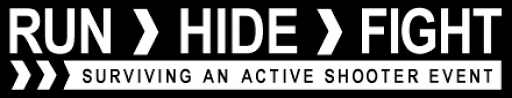 Resources Available
Targeted Violence Preparedness Training
CUPD provided 1 – 1.5-hour training programs for small and large groups covering the Run, Hide, Fight preparedness model.
FEMA IS-907- Active Shooter: What You Can Do
https://training.fema.gov/is/courseoverview.aspx?code=IS-907
Stop the Bleed Training and Trauma Kits
Ready.gov “Attacks in Crowded and Public Spaces
https://www.ready.gov/public-spaces
FBI Active Shooter resource page
https://www.fbi.gov/about/partnerships/office-of-partner-engagement/active-shooter-resources
FEMA “You Are the Help Until Help Arrives” Community Preparedness Programs
https://community.fema.gov/PreparednessCommunity/s/until-help-arrives?language=en_US
Action Items/Follow-up
Schedule “Run, Hide, Fight” training for your teams today
Can be delivered in-person or virtually
Encourage your colleagues and those they lead to engage in the online training resources provided in this slide deck
Schedule Stop the Bleed Training and Trauma Kit familiarization
Coordinated by Sgt. Jennifer Thackston, CUFD/EMS
Meet with your Building Security Coordinators to discuss security procedures and emergency response plans for the buildings/facilities in your area/department. 
Talk to your teams about the importance of maintaining the integrity of physical security measures
Encourage reporting when concerns arise, or suspicious activity is observed.
Contact
Call or email Sgt. Michelle Young or Sgt. Charles Burks at CUPD and Sgt. Jennifer Thackston at CUFD to arrange training for your Department/Group/Organization

Michelle Young
myoung@clemson.edu | 864-656-5256
Charles Burks
cburks@clemson.edu | 864-656-8477
Jennifer Thackston
jennifp@clemson.edu | 864-656-3480

Chris Harrington
harrin4@clemson.edu | 864-656-2106